애니메이션
애니메이션
KEYWORD
프레임 촬영을 통하여 그림이나 사물을
움직이는 것처럼 보이게 만드는
영화의 한 장르
현대 일본의 IT, 애니메이션, 영화의 발전과 현황
애니메이션
프레임 촬영
KEYWORD
일반 영화처럼 무비 카메라를 자동으로
ㅋ
1초당 24프레임 씩 돌아가게 찍지 않고,

보통 사진기를 이용한 촬영처럼

한 컷 한 컷 찍는 방식
현대 일본의 IT, 애니메이션, 영화의 발전과 현황
애니메이션
애니메이션의 종류
평면 애니메이션
입체 애니메이션
기타
셀 애니메이션
클레이 애니메이션
디지털 애니메이션
종이 애니메이션
인형 애니메이션
모래 애니메이션
현대 일본의 IT, 애니메이션, 영화의 발전과 현황
애니메이션
애니메이션의 종류
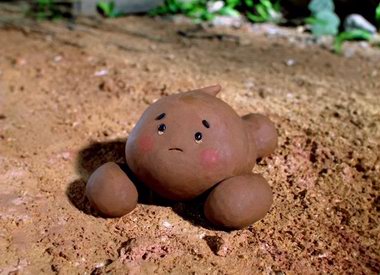 입체 애니메이션
클레이 애니메이션
인형 애니메이션
현대 일본의 IT, 애니메이션, 영화의 발전과 현황
애니메이션
애니메이션의 종류
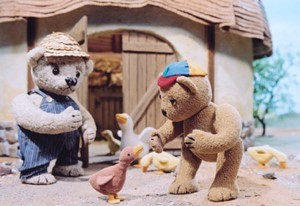 입체 애니메이션
클레이 애니메이션
인형 애니메이션
현대 일본의 IT, 애니메이션, 영화의 발전과 현황
애니메이션
애니메이션의 종류
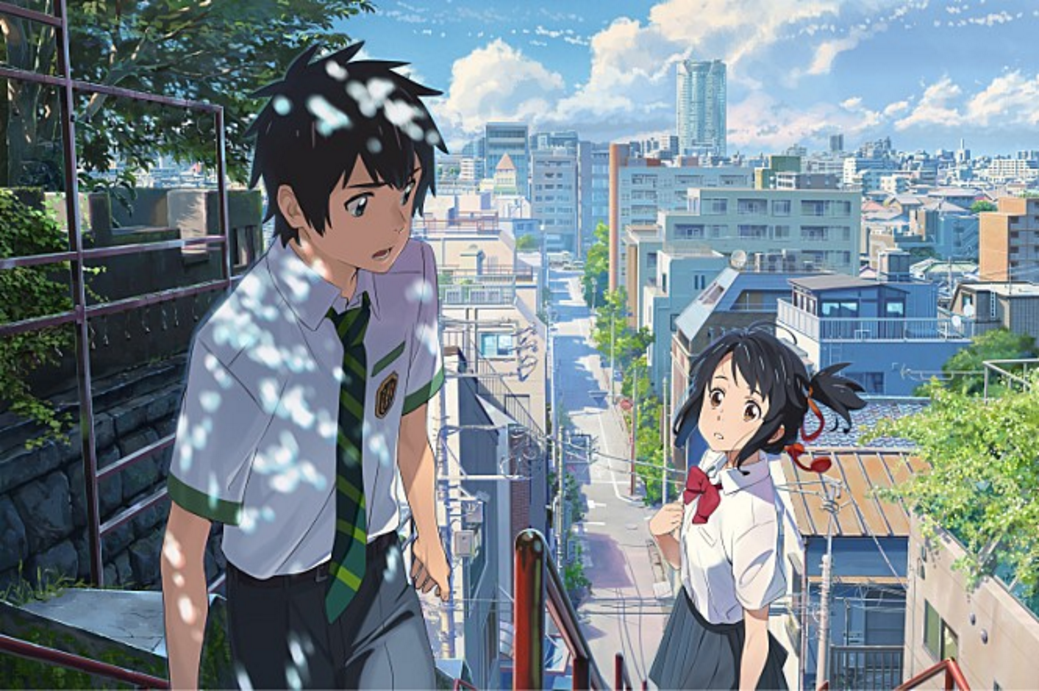 평면 애니메이션
셀 애니메이션
종이 애니메이션
모래 애니메이션
현대 일본의 IT, 애니메이션, 영화의 발전과 현황
애니메이션
애니메이션의 종류
평면 애니메이션
셀 애니메이션
종이 애니메이션
모래 애니메이션
현대 일본의 IT, 애니메이션, 영화의 발전과 현황
애니메이션
<예원예술대 페이퍼(종이) 애니메이션>
현대 일본의 IT, 애니메이션, 영화의 발전과 현황
애니메이션
애니메이션의 종류
평면 애니메이션
셀 애니메이션
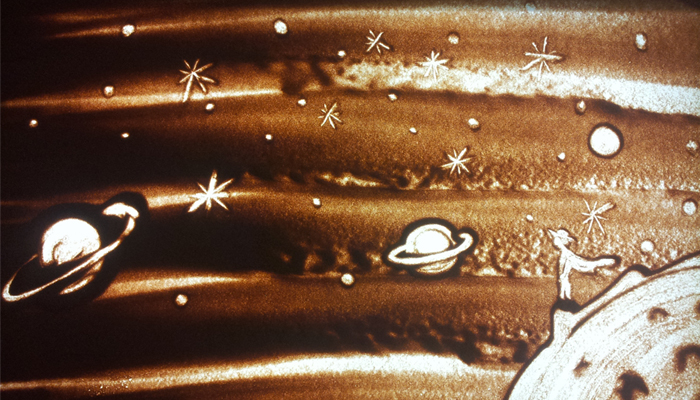 종이 애니메이션
모래 애니메이션
현대 일본의 IT, 애니메이션, 영화의 발전과 현황
애니메이션
애니메이션의 종류
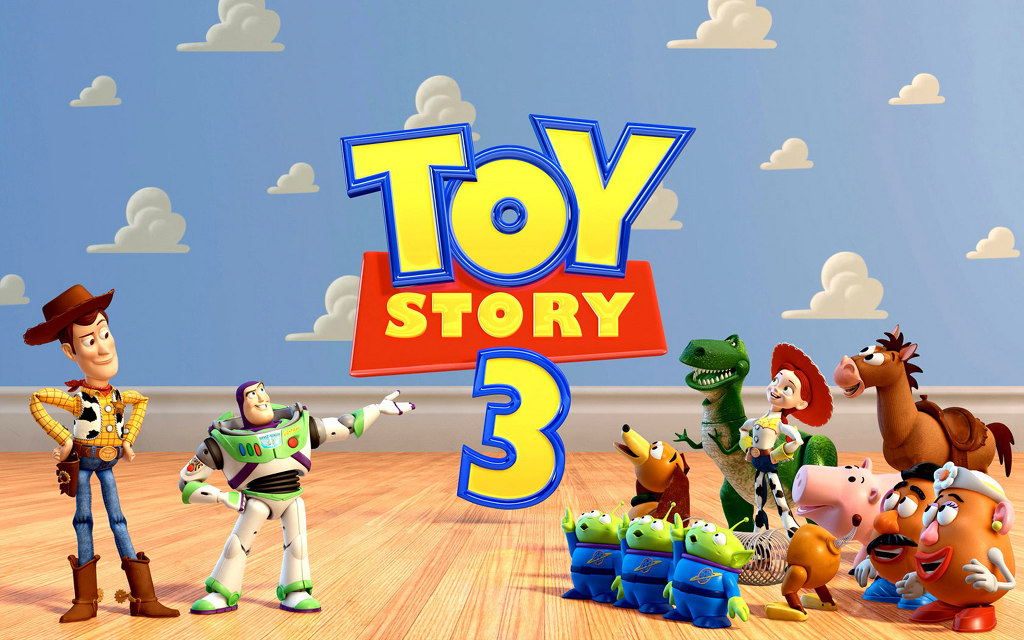 기타
디지털 애니메이션
현대 일본의 IT, 애니메이션, 영화의 발전과 현황